Родительское собрание
 в онлайн-режиме
Тема родительскогособрания:
«Организация дистанционного обучения среднего образования» (Приказ №123 от 01.04.2020г.)
1. Как будет проходить дистанционное обучение в нашей школе. 
2.Памятка для родителей и учащихся  о введении дополнительных мер по усилению режима карантина  в городе Алматы во время карантина КОРОНАВИРУСНОЙ ИНФЕКЦИИ COVID-19 /памятка- инструктаж/
3.Разное
-
Дистанционные онлайн-уроки:
-продолжительность 30 минут
-Перерыв между уроками по 5-10 минут
-Занятия /по расписанию/
1-9 классы учатся с 08.30ч.
10-11 классы учатся с 14.00ч.
- Телеуроки
Оставайтесь дома
Памятка для родителей по организации дистанционного обучения
Главный учитель ребенка- родитель
Мы вместе….
Обязанности родителей в дистанционном обучении
Создать режим дня вместе с ребенком;
Поддержать, помогать ребенку;
Проявить терпение, спокойствие;
Принять новый опыт;
По возможности обеспечить устройствами
Помощь ребенку в направлении;
Что нужно учитывать……
время начала урока ..... (будет объявлено позже);
🖊️ Расписание должно быть близко (видимо) к рабочему месту учащегося;
🖊️ занятия проводятся строго по времени (согласно расписанию);
🖊️ Компьютер (телефон) должен быть полностью заряжен, рекомендуется готовить вечером;
Для вашего ребенка ……….
Специальный предмет должен быть закреплен за учебным заведением;

🖊️ Присоединяйтесь к уроку вовремя: за 5 минут до начала урока;

🖊️ Важно, чтобы дети были опрятными и аккуратно одевались (не в пижамах и халатах)
Во время урока ….
В комнате должна быть строгая тишина, вы должны отключить внешние звуки.

 Убедитесь, что другие дети и домашние животные в семье не мешают во время урока;
Во время урока ….
Во время урока важно следить за тем, чтобы дети не выходили из комнаты, не питались ненадлежащим образом, не беспокоились о других вещах, не покидали онлайн-урок.;


🖊️ если учитель задает вопрос, вы можете поднять руку и ответить, используя специальный рычаг на компьютере; (Когда ZOOM)
Следуйте инструкциям …..
🖊️ ученик должен строго следовать инструкциям учителя;

🖊️ Вопросы к учителю задаются только после объяснения урока, т.е. когда учитель спрашивает;

🖊️ Родителям и детям не разрешается общаться во время объяснения урока (разрешено только при отсутствии звука);
Напоминание родителям ……
🖊️ ребенку не нужно вставать с места при ответе ;

🖊️ Категорически запрещено фотографировать, снимать видео, публиковать уроки в социальных сетях без разрешения преподавателя.
🖊️ Родителям запрещено вмешиваться во время урока;
🖊️ Родители несут ответственность за неоправданные пропуски.
🖊️ Несовершеннолетние дети не должны находиться без сопровождения взрослых на улице.
Мы просим вас ….
Убедитесь, что ваш ребенок проводит меньше времени в интернете и больше времени самостоятельно ….
Убедитесь, что вы делаете свою домашнюю работу вовремя и получите обратную связь от учителя ….
Убедитесь, что ваш ребенок выполняет дополнительные задания, читает литературные книги и вовремя смотрит телевизионные уроки…
Вместе с ребенком ……
Утренняя гимнастика;
Правильное питание;
Танцевальная организация;
Гулять во дворе
Чтение книги
Смотреть фильм вместе;
Участие в домашних делах;
Учить стихи
Делать эксперименты;
О введении дополнительных мер по усилению режима карантина в городе Алматы
На территории города Алматы введен с 00.00 часов 28 марта до 00.00 часов 6 апреля 2020 года следующие ограничительные меры
-ограничение на передвижения людей и транспорта по городу без крайней необходимости
-временное приостановление работы всех организаций  и предприятий, за исключением необходимых для жизнеобеспечения города
-изменения графика транспортных средств
-изменение режима въезда/выезда в/из города Алматы
-осуществление маштабной текущей дезинфекции города
Понимая ситуацию в стране, ради нашего будущего, учитесь дома
 вместе с нами …
Спасибо за внимание!
Берегите себя!
#Мы вместе!#
#Мы дома!#
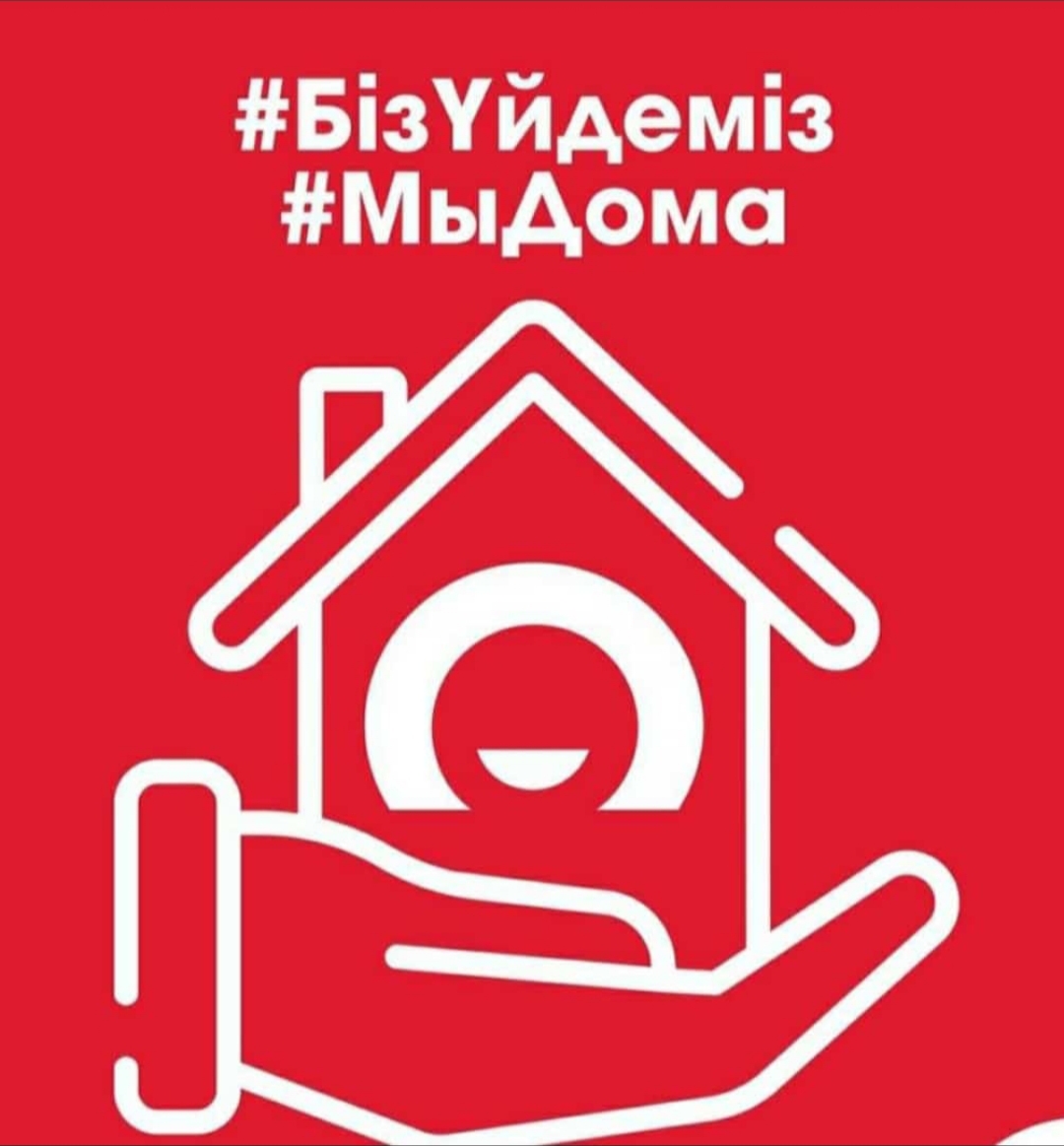